Učeničko putovanje sedmih razreda
Južna Dalmacija1. – 4. 06. 2017.
Agencija Kontakt Tours iz Zagreba organizirala je smještaj u depadansama hotela Labineca*** te pripremila četverodnevni program.
Ukupno je na učeničko putovanje putovalo 47 učenika. 
Pratnju su činile 3 učiteljice: Gordana Sever, Jelena Skupnjak i Devčić Stefanović. 
Putovanje je pratila i asistentica u nastavi, Maja Grgurić Mesar.
Dan 1.: 
Krenuli smo ispred škole u 7,00 sati.
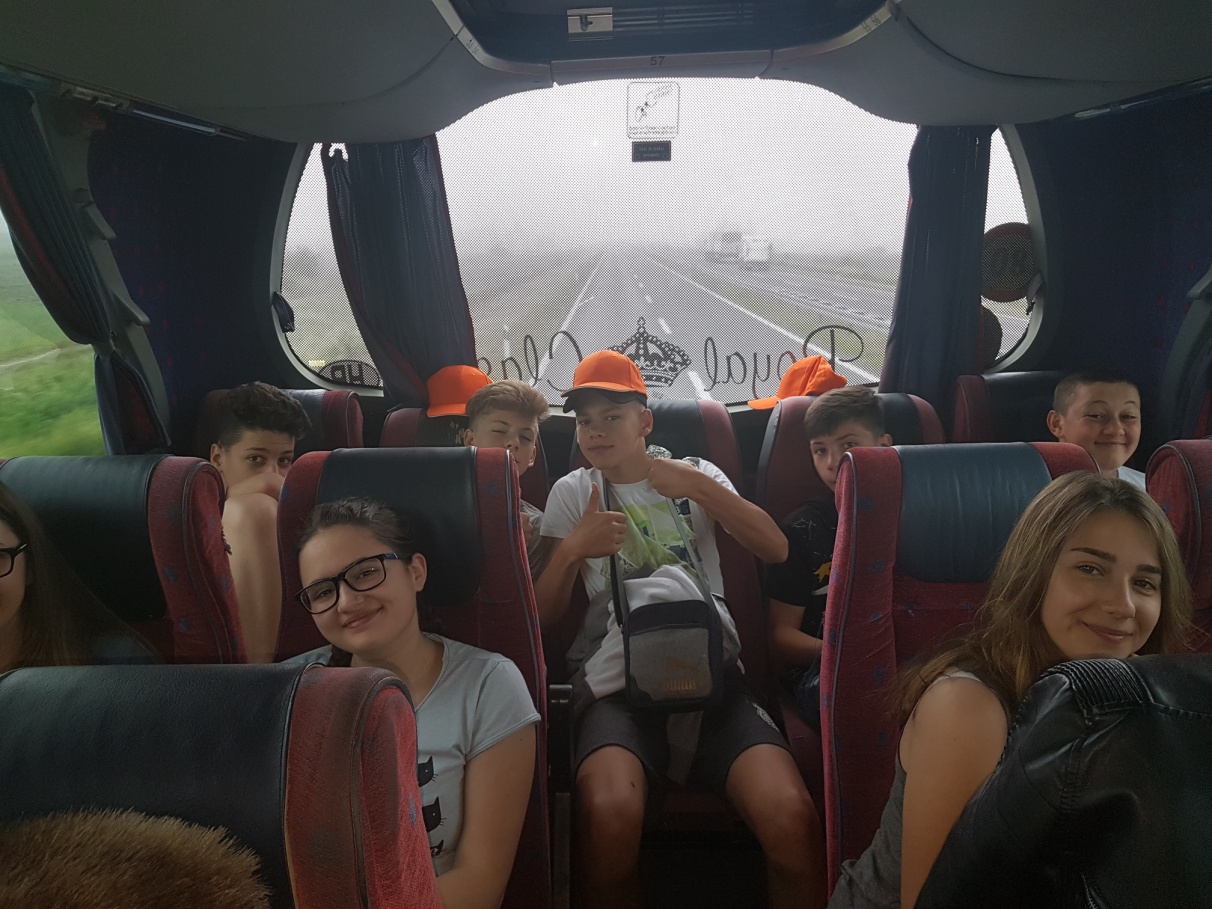 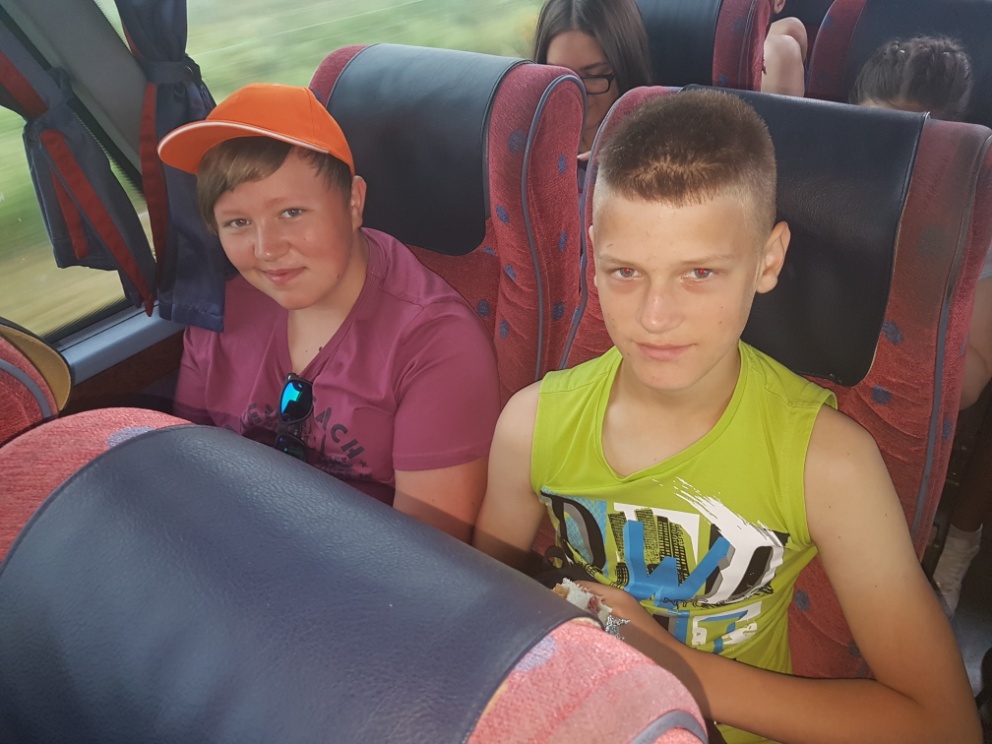 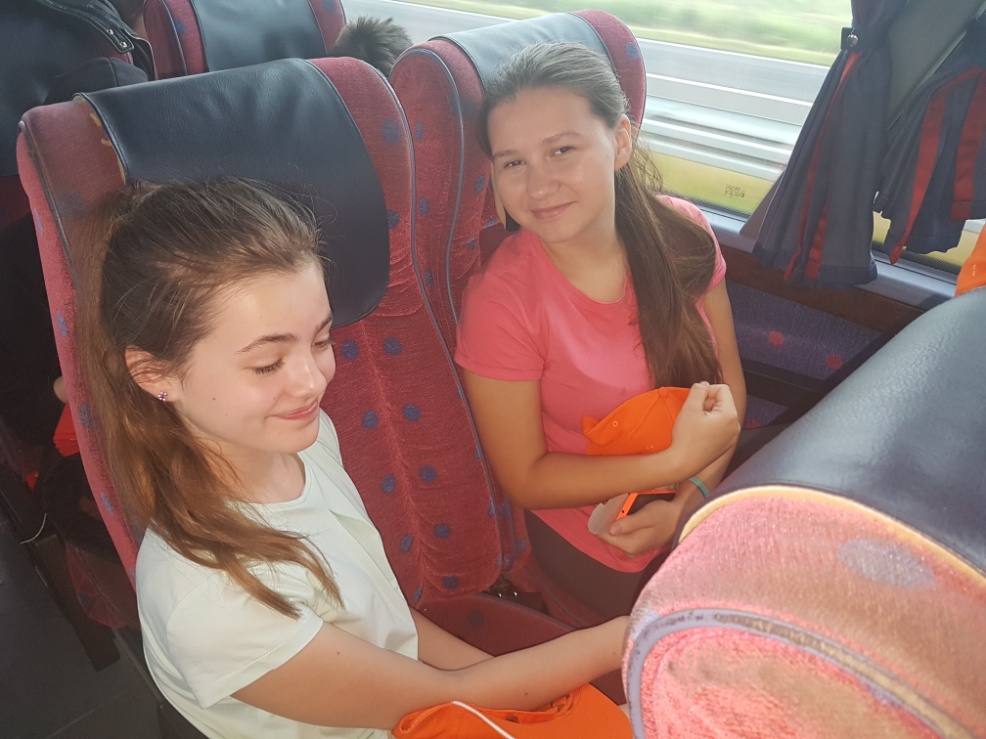 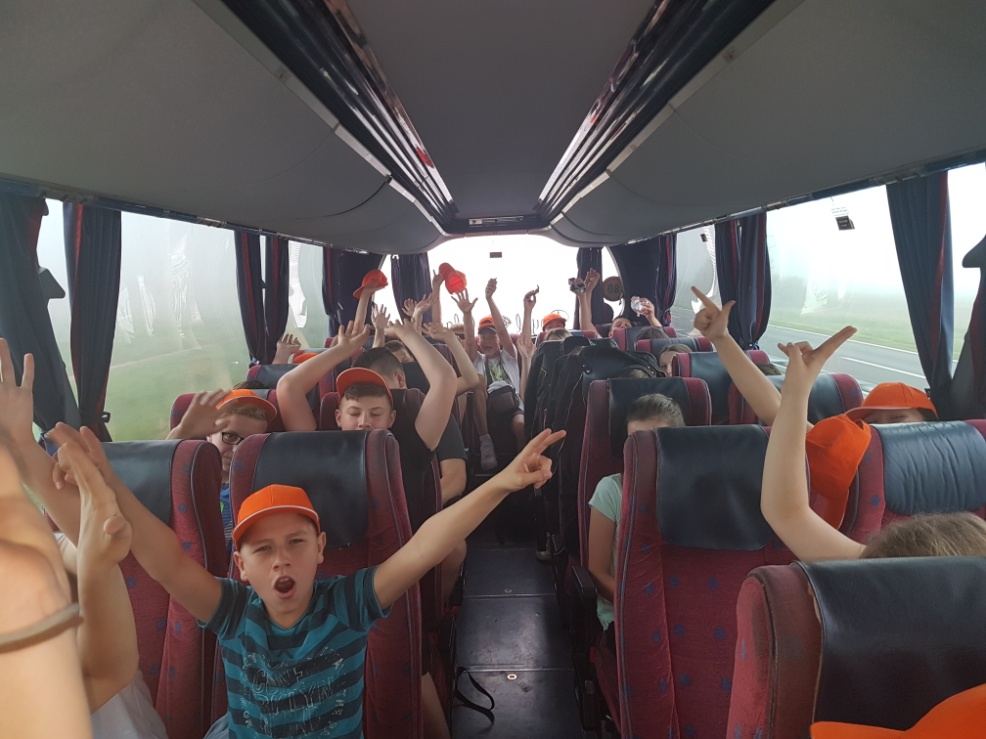 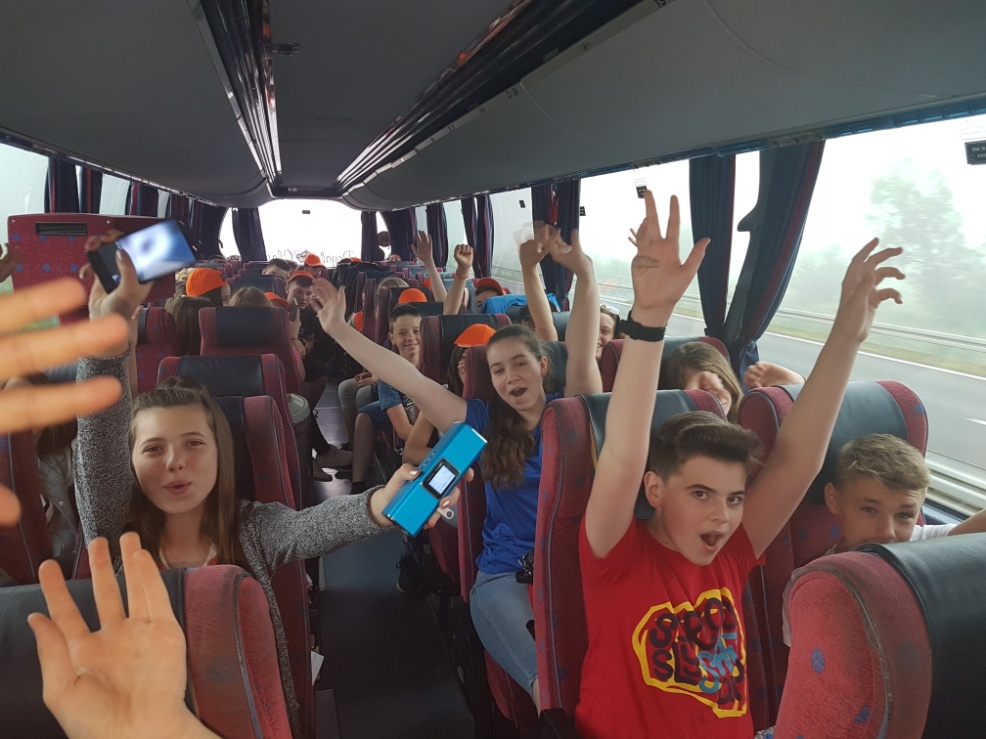 U Splitu smo obišli uži centar grada: Dioklecijanovu palaču, Peristil, Vestibul, Katedralu Sv. Duje, Jupiterov hram, crkvu Sv. Roka te Zlatna vrata.
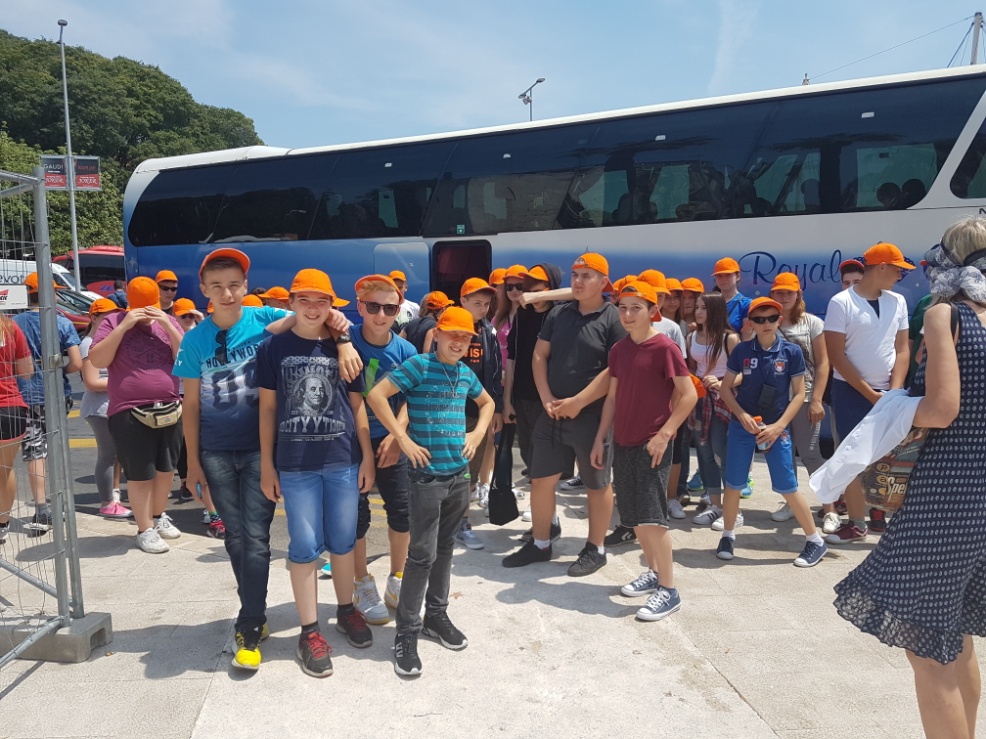 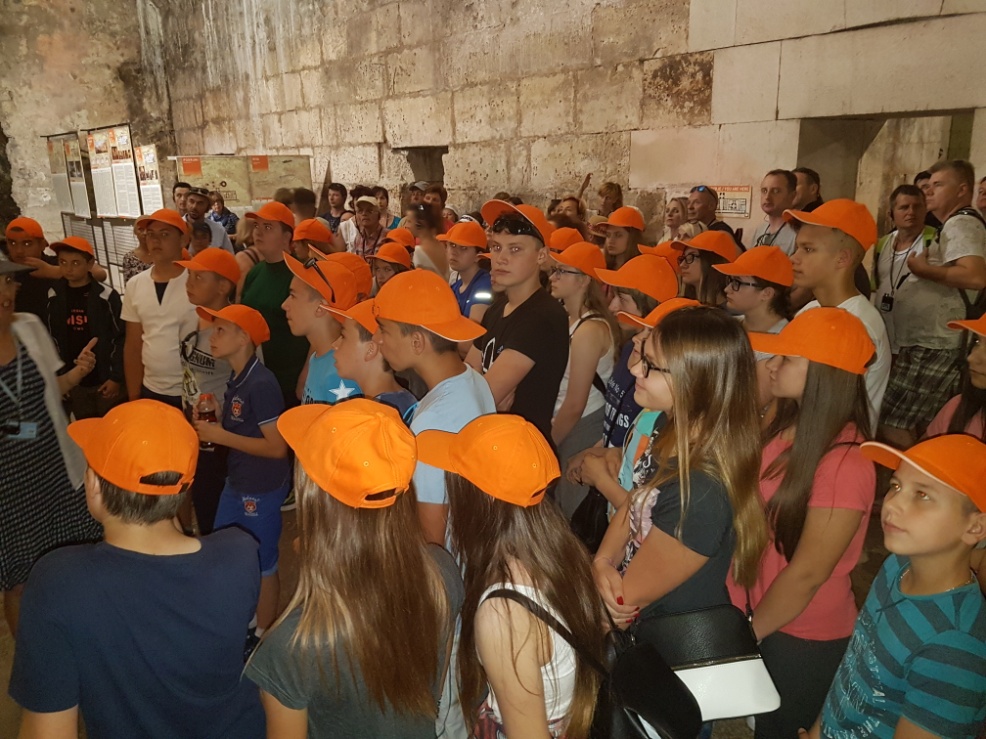 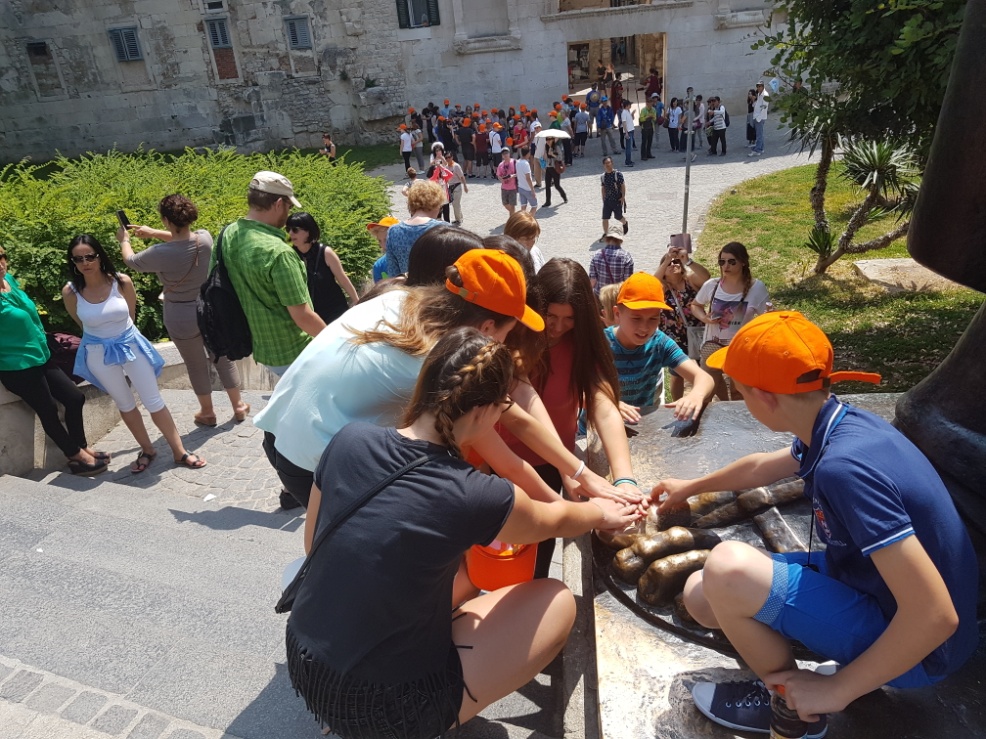 Nakon ručka uputili smo se na odredište – Gradac.
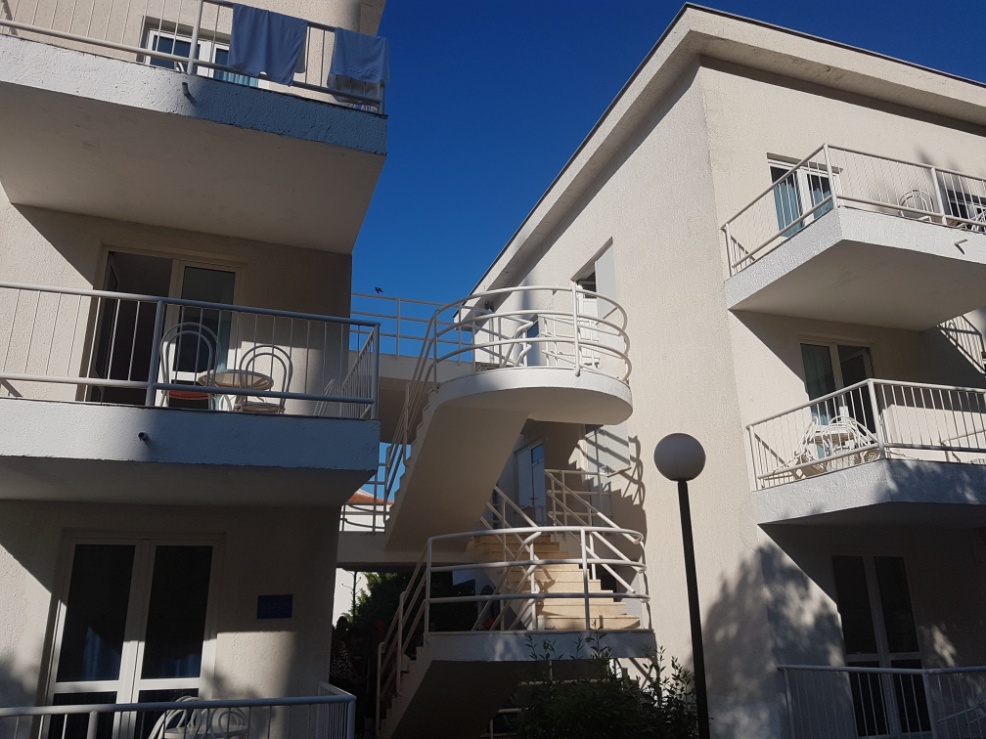 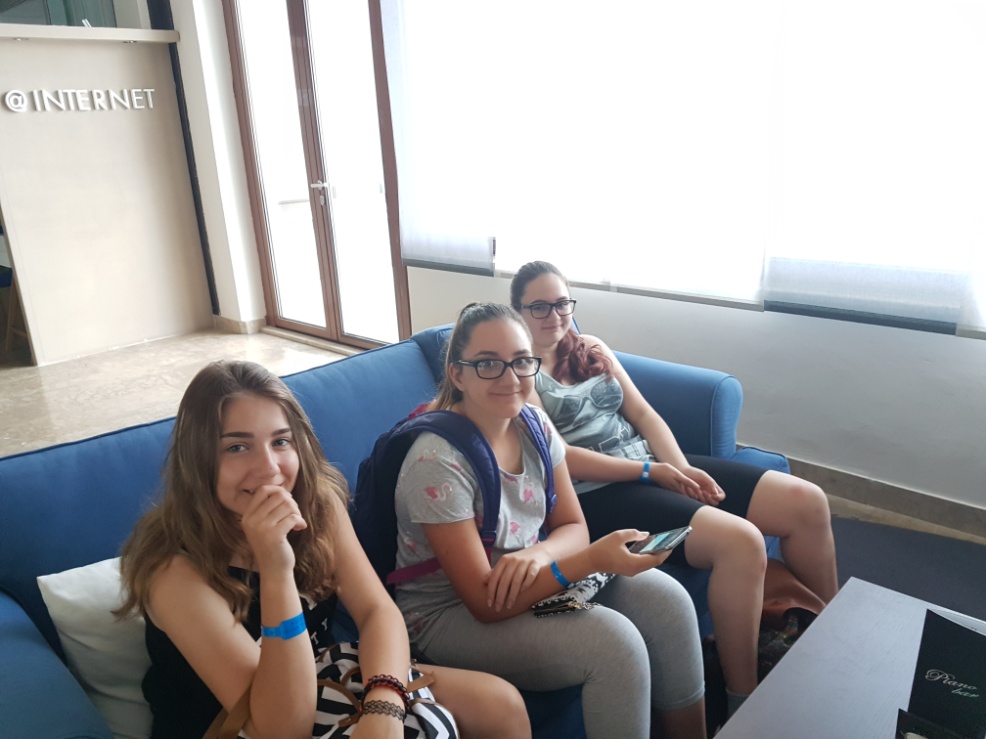 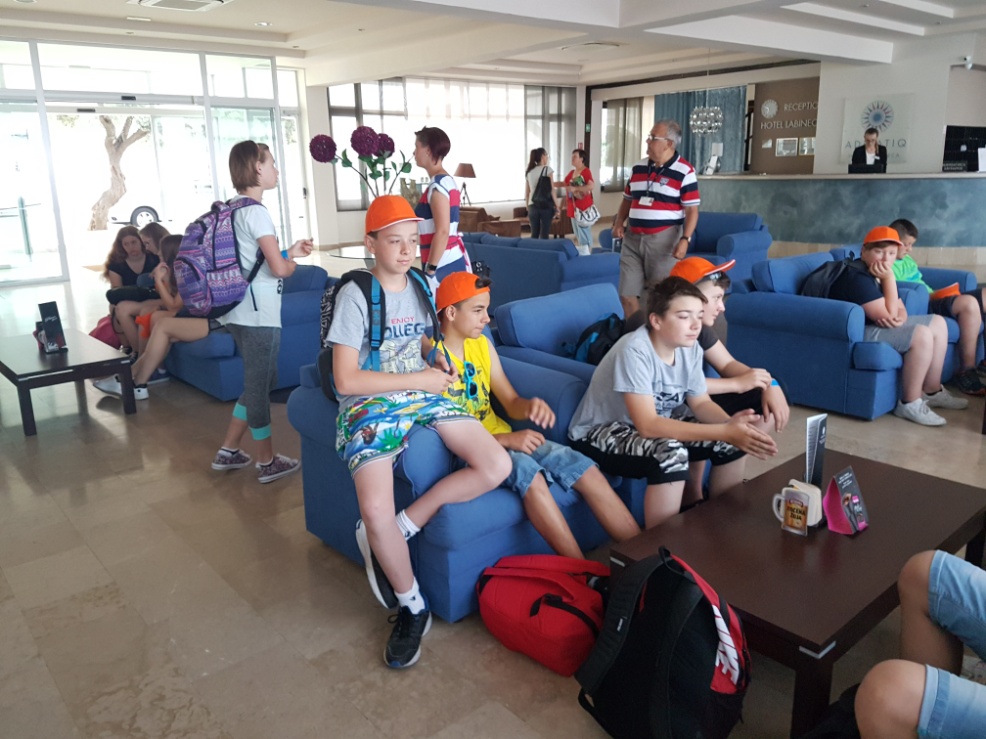 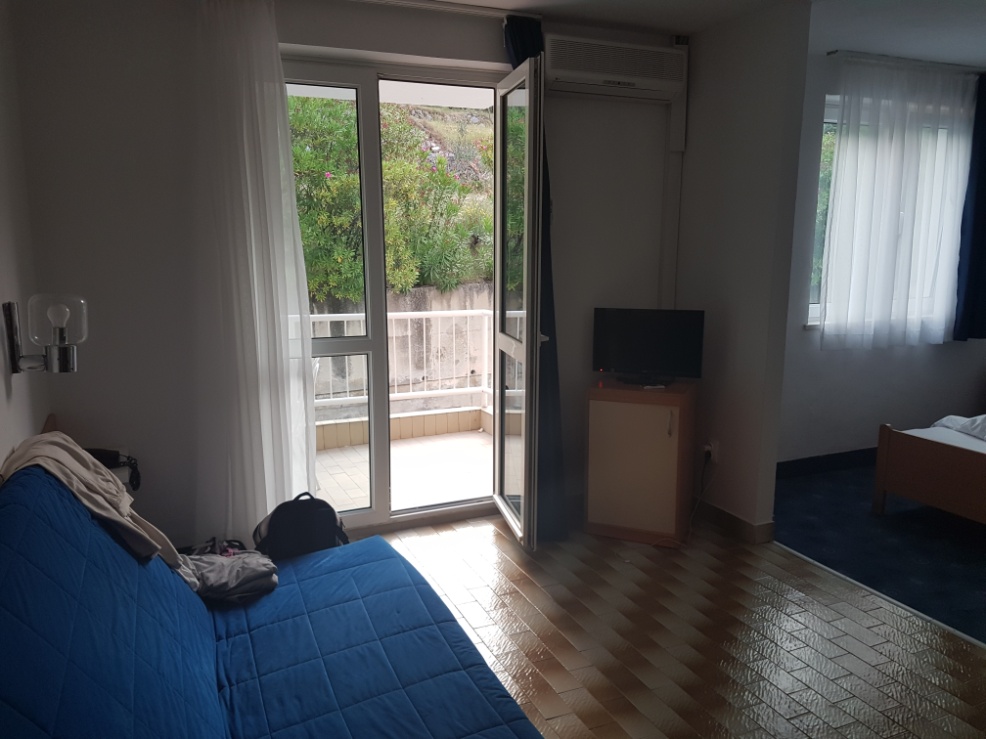 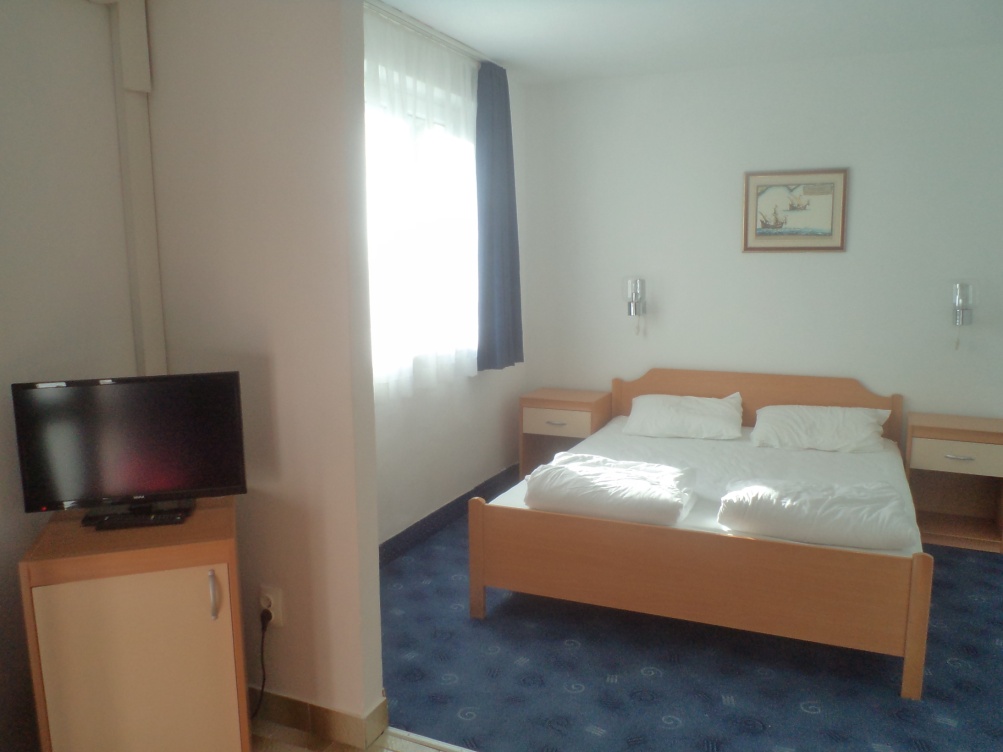 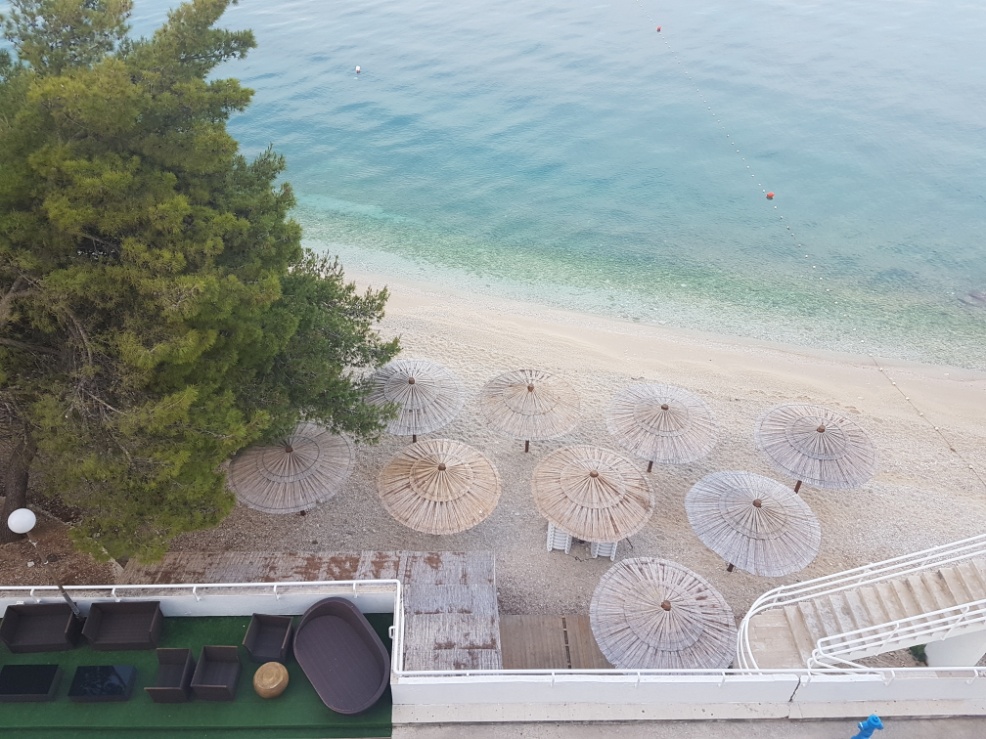 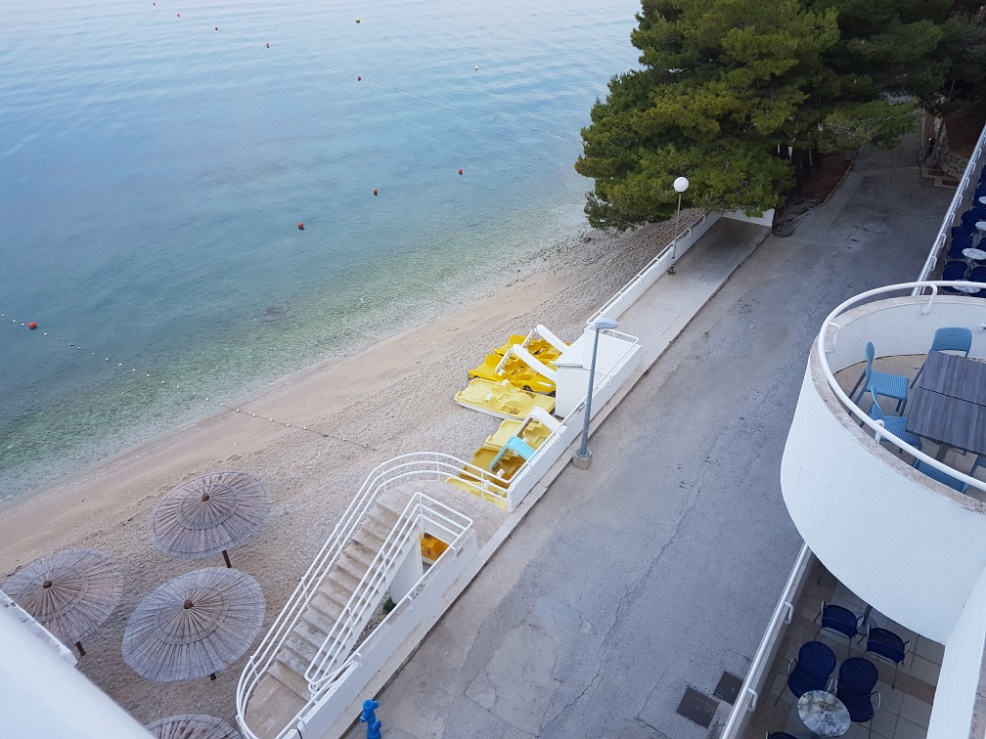 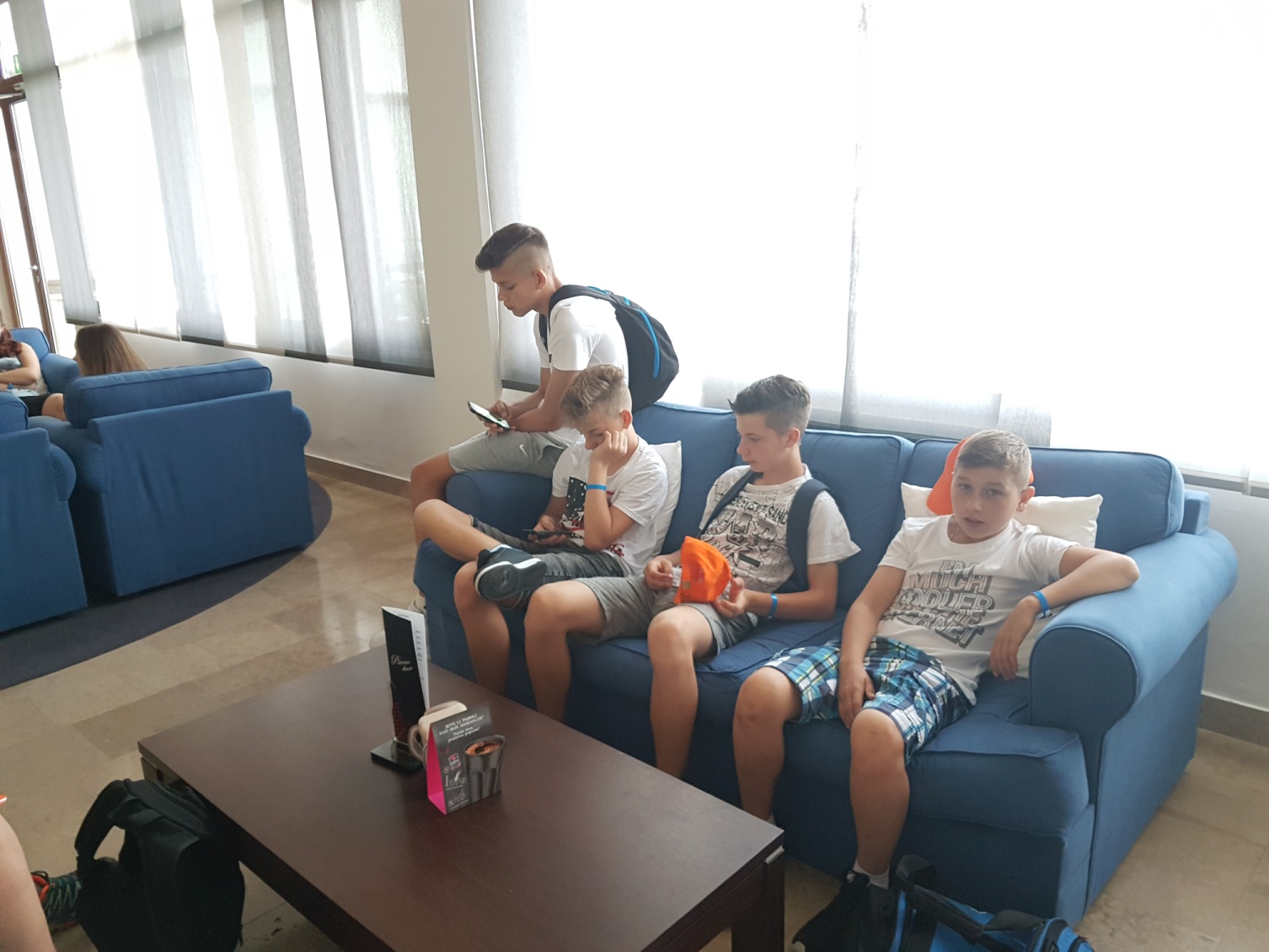 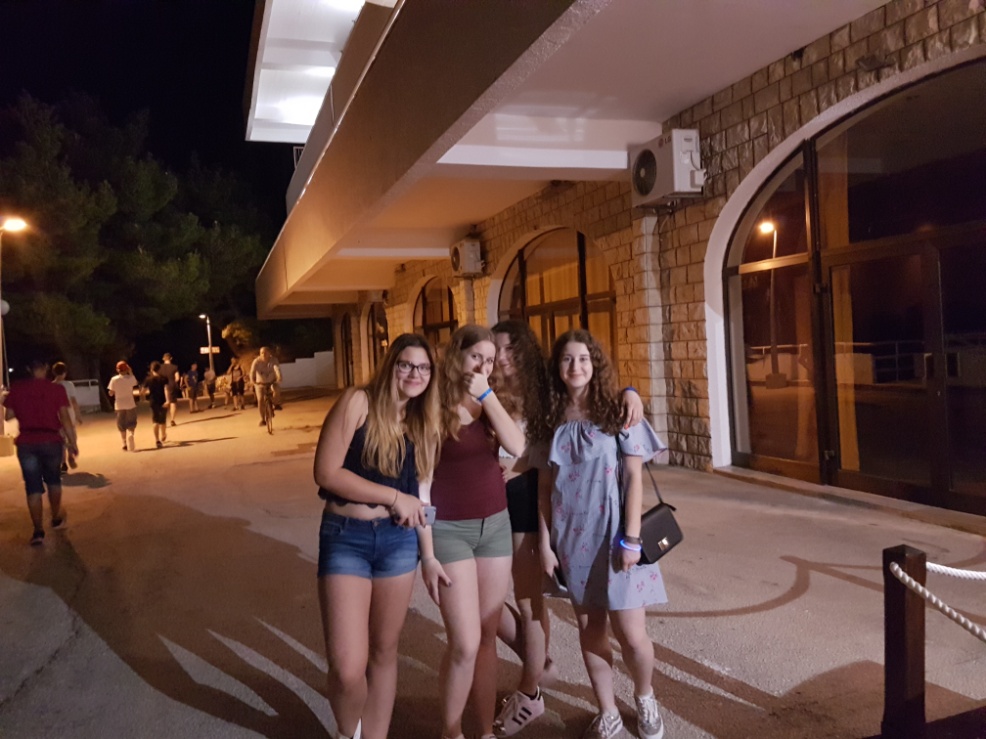 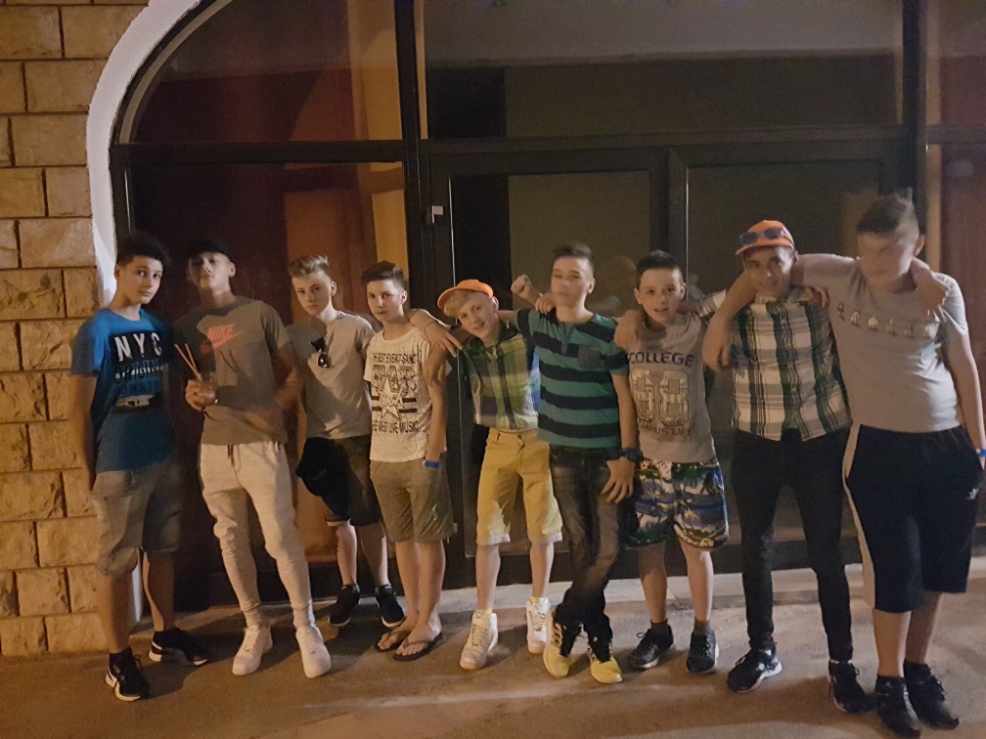 Dan 2.:
    U Dubrovniku smo od vrata od Pila obišli  Onofrijevu fontanu, Stradun, Franjevački samostan Male braće, crkvu Sv. Vlaha, Katedralu, Knežev dvor, palaču Sponza, Orlandov stup, Staru gradsku luku, utvrdu Sv. Ivana te Gundulićevu poljanu i gradske zidine.
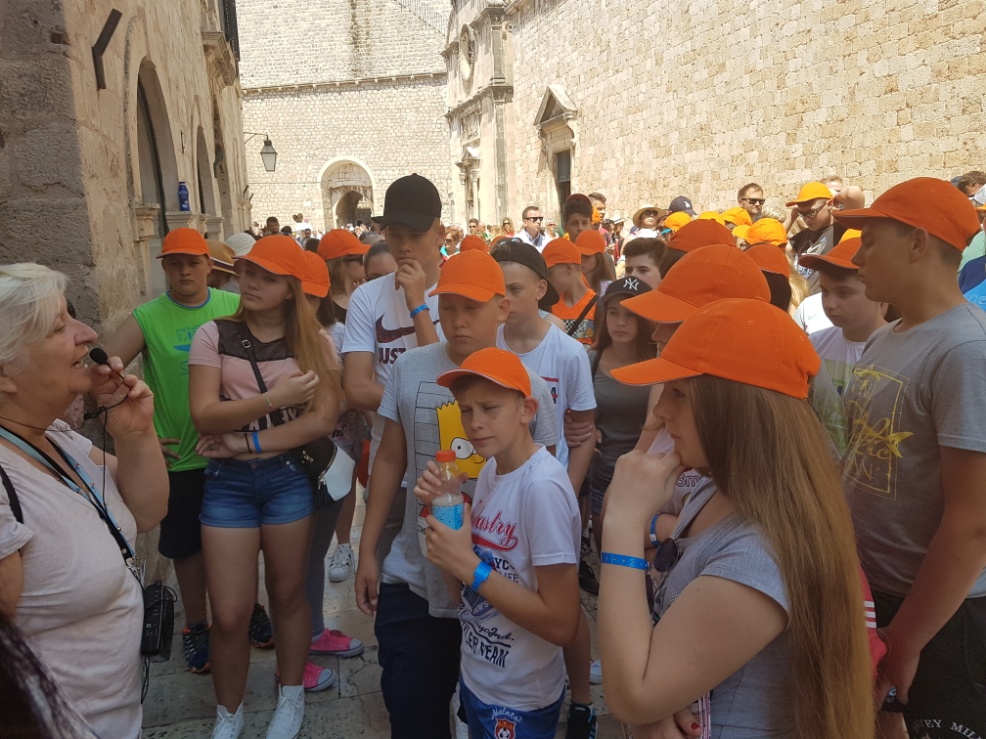 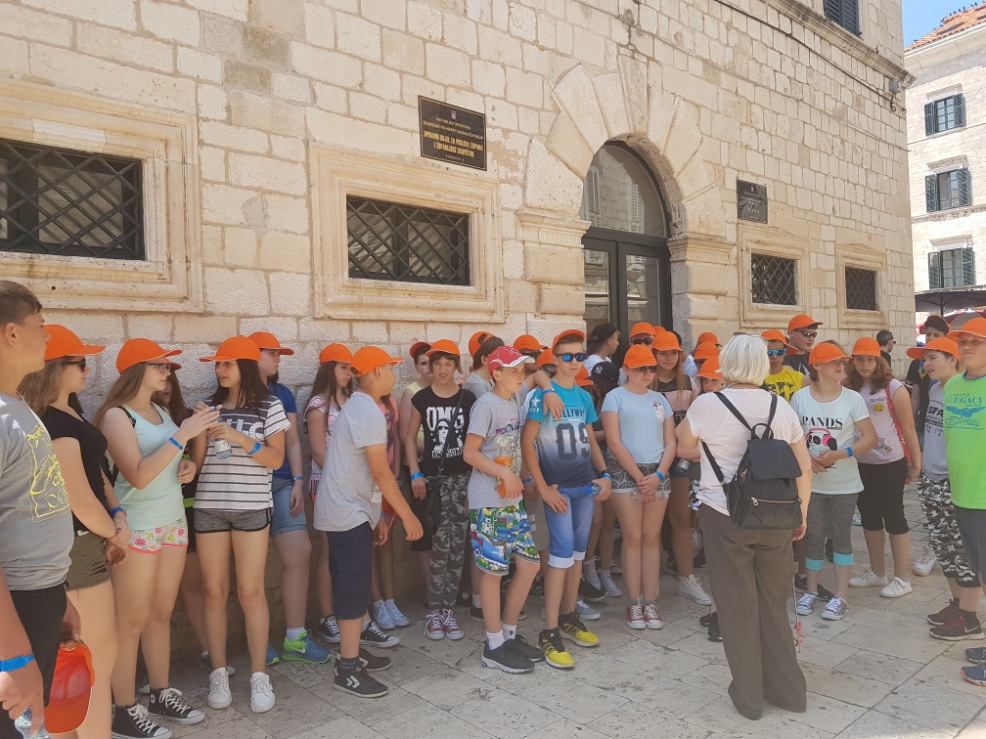 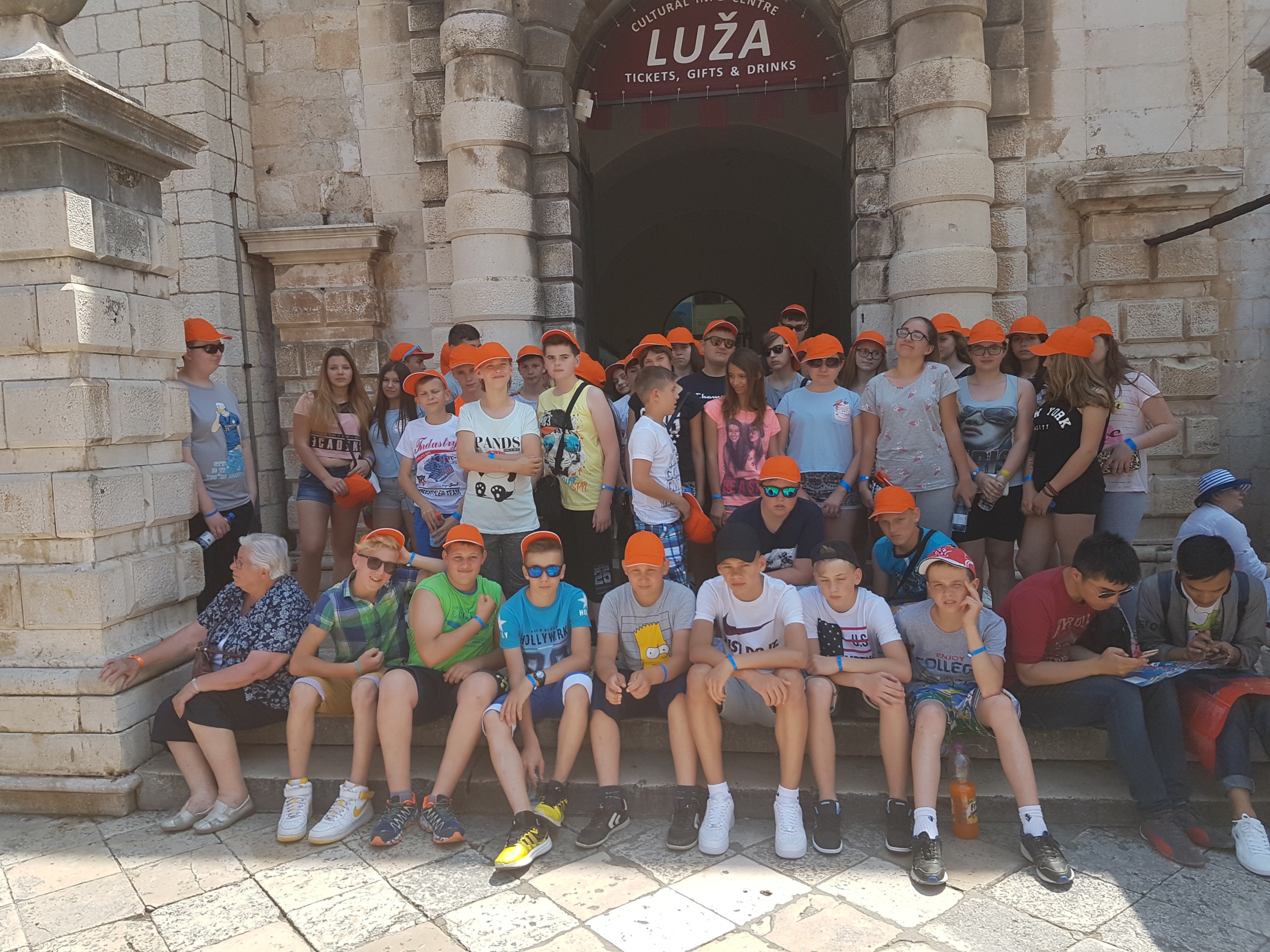 Posjetili smo Ston.
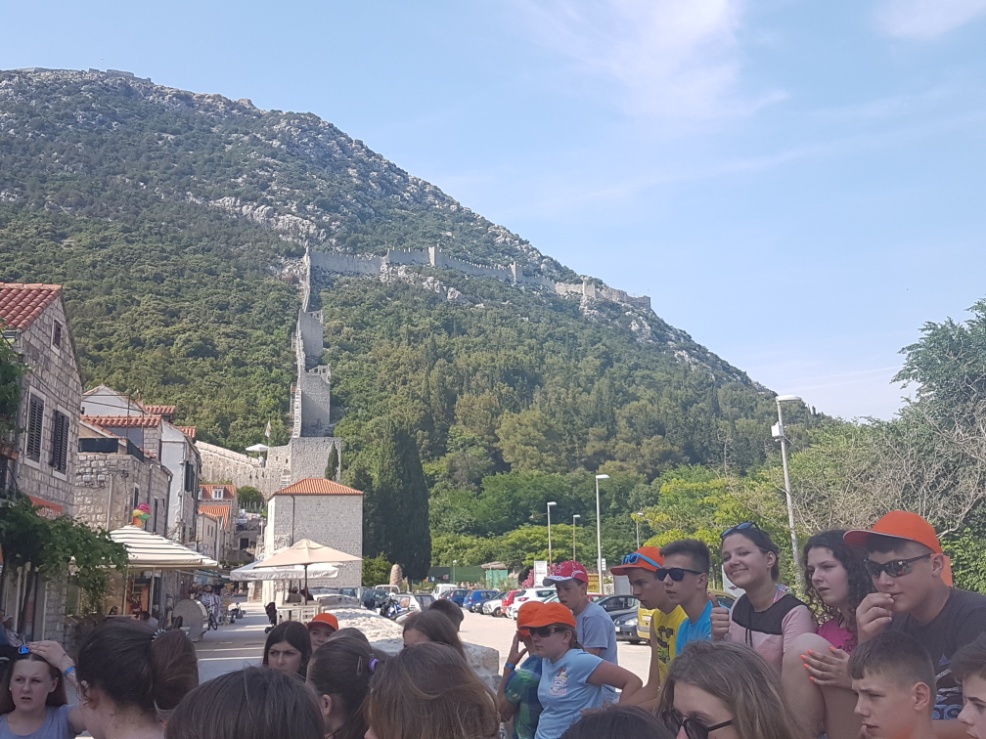 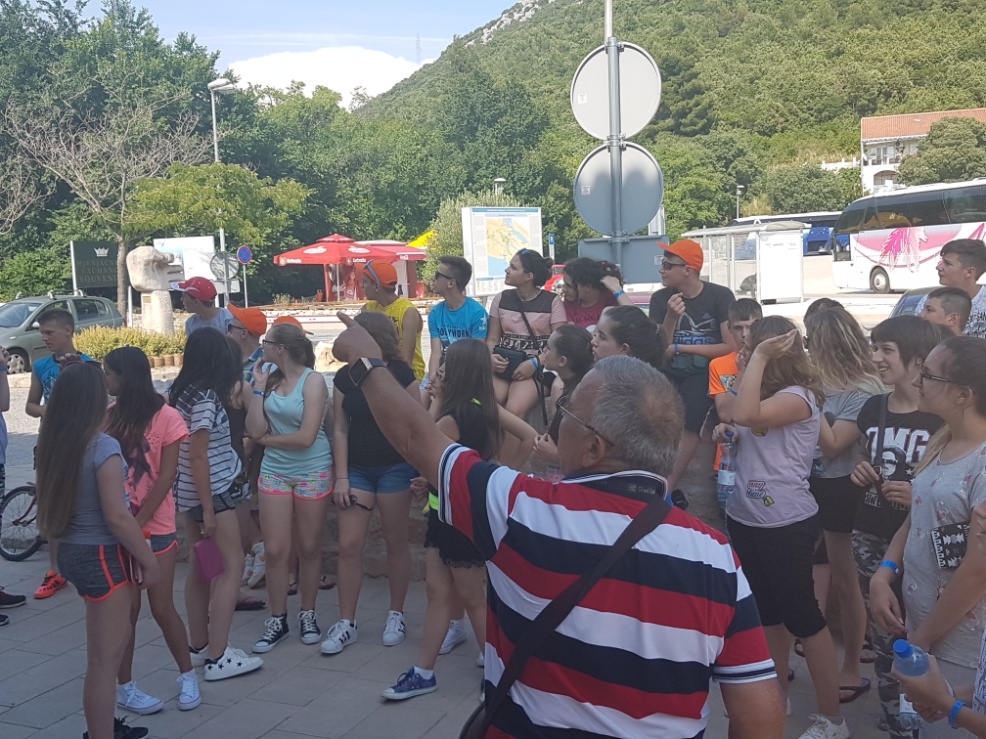 Dan 3.: 
    Makarska – Sumartin
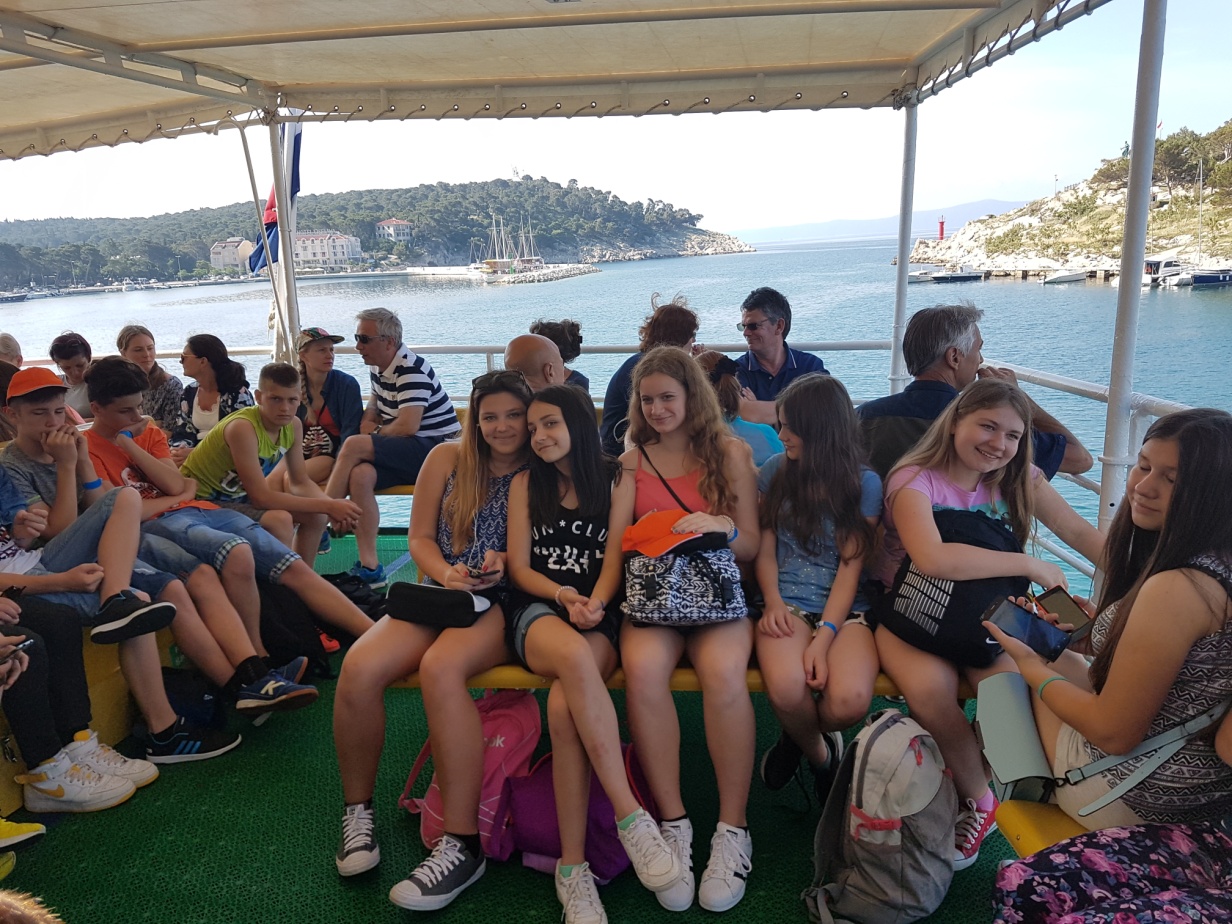 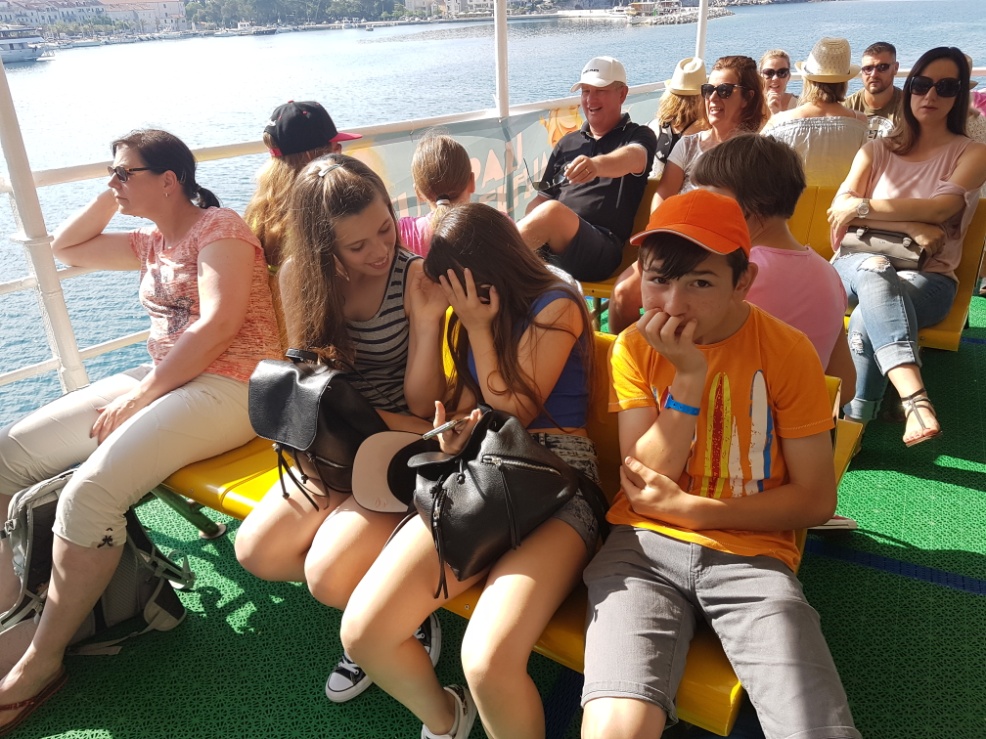 klesarska škola - Pučišće
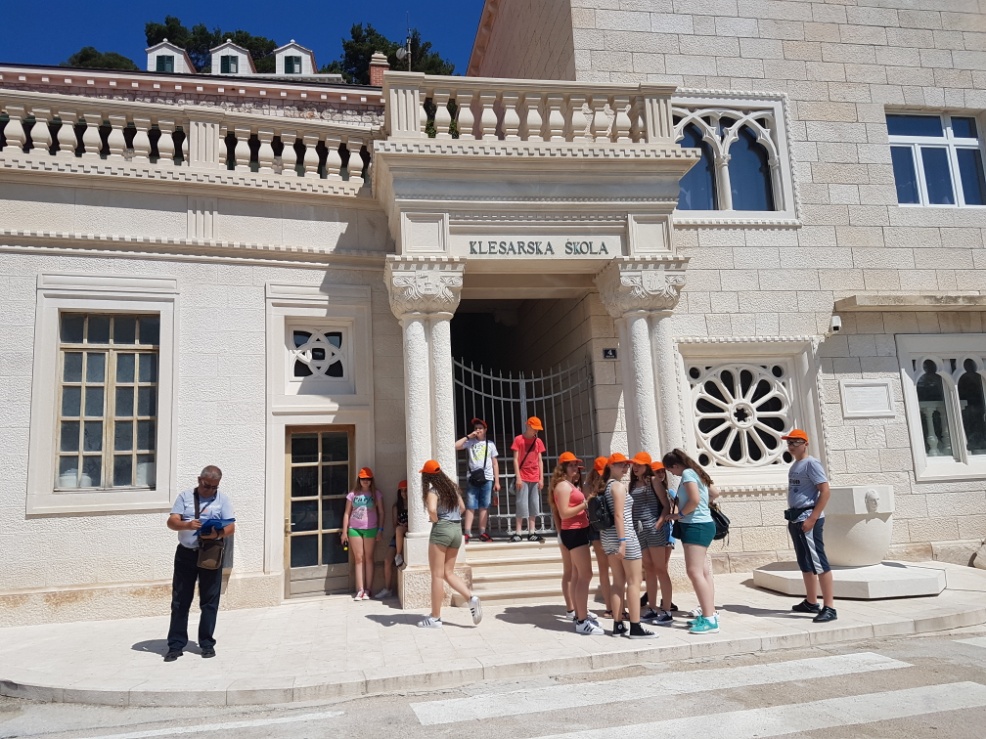 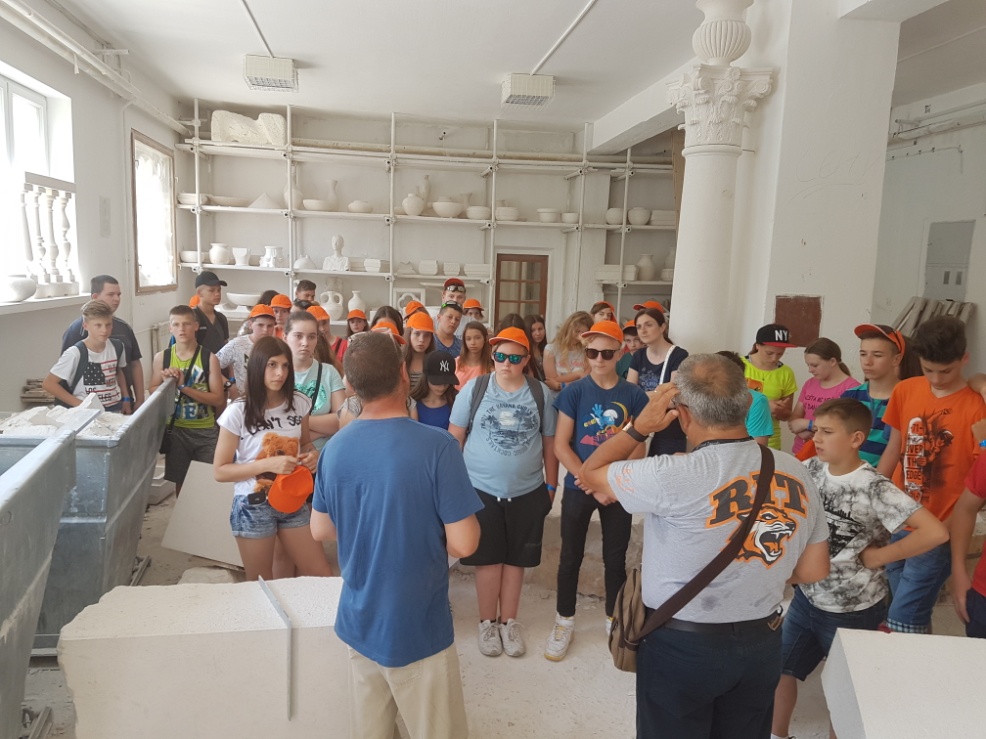 Vidova gora
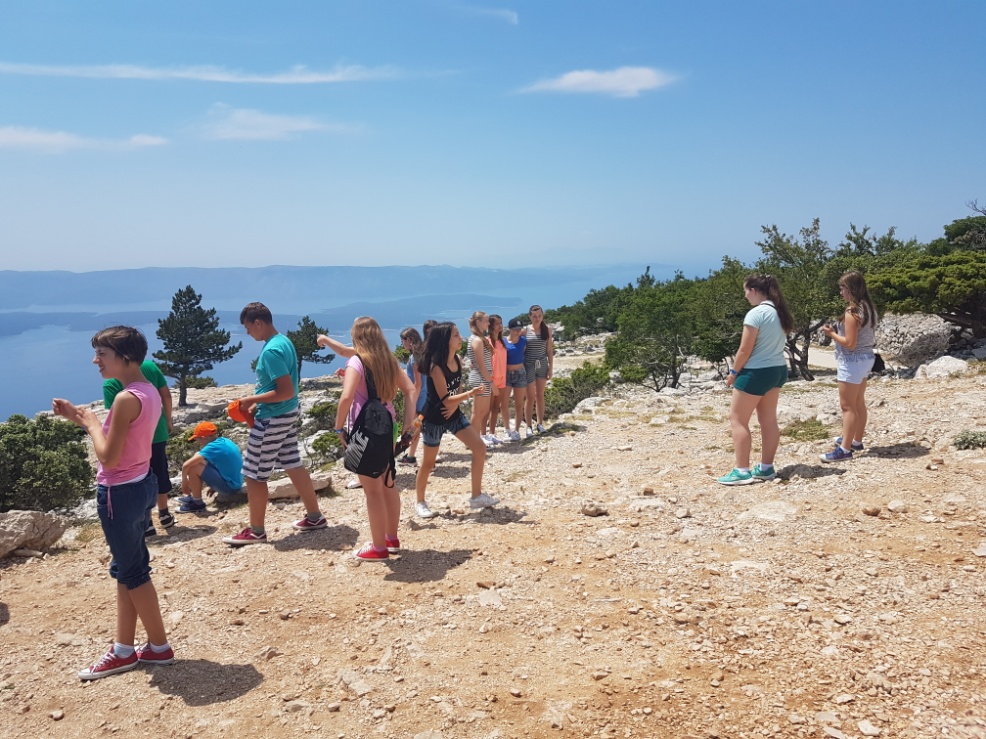 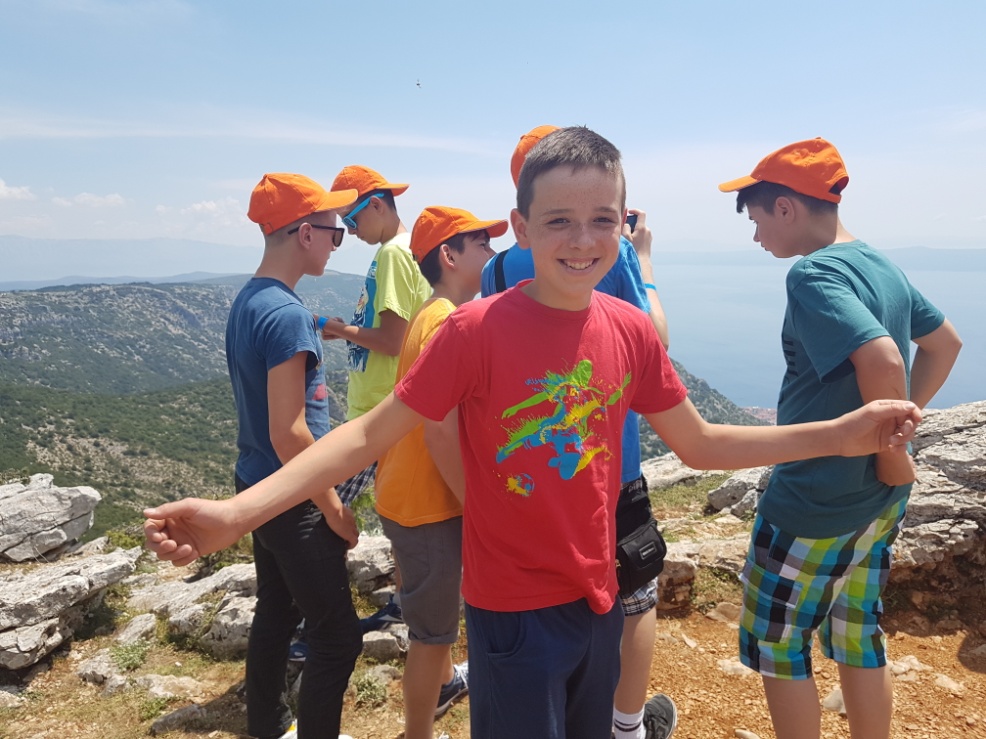 Bol na Braču
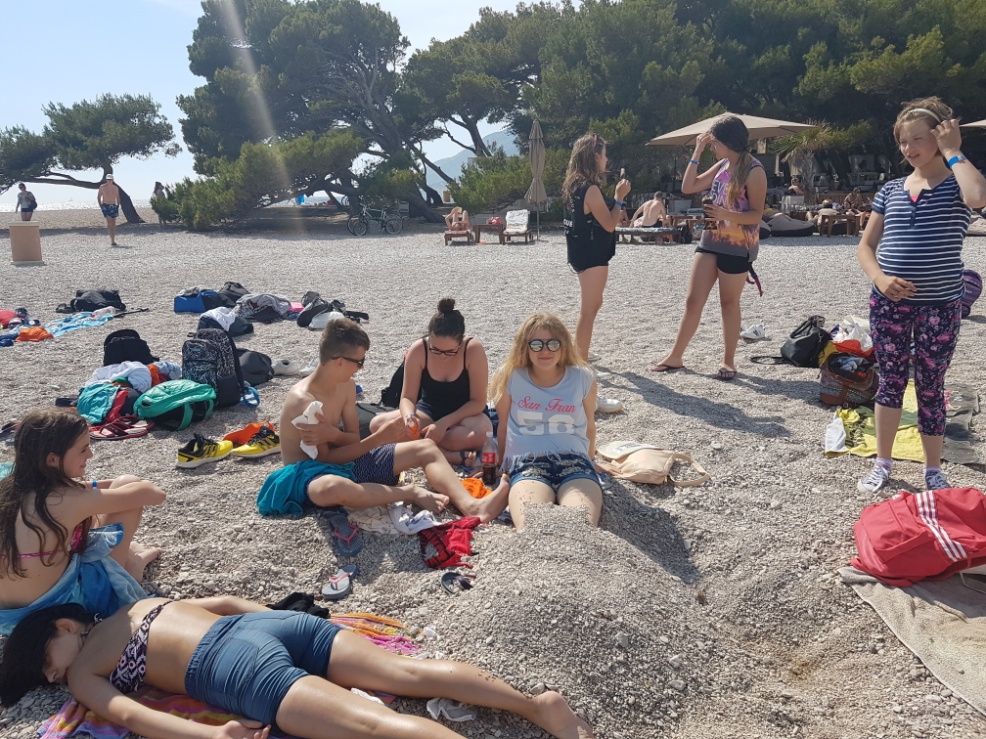 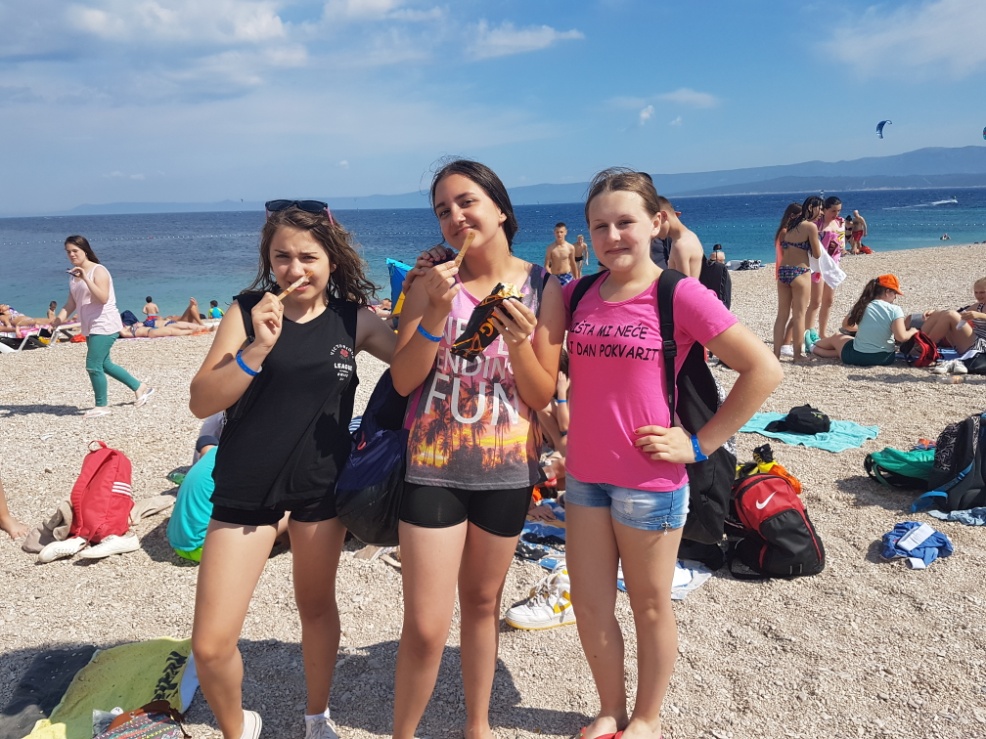 Večernja zabava u hotelu
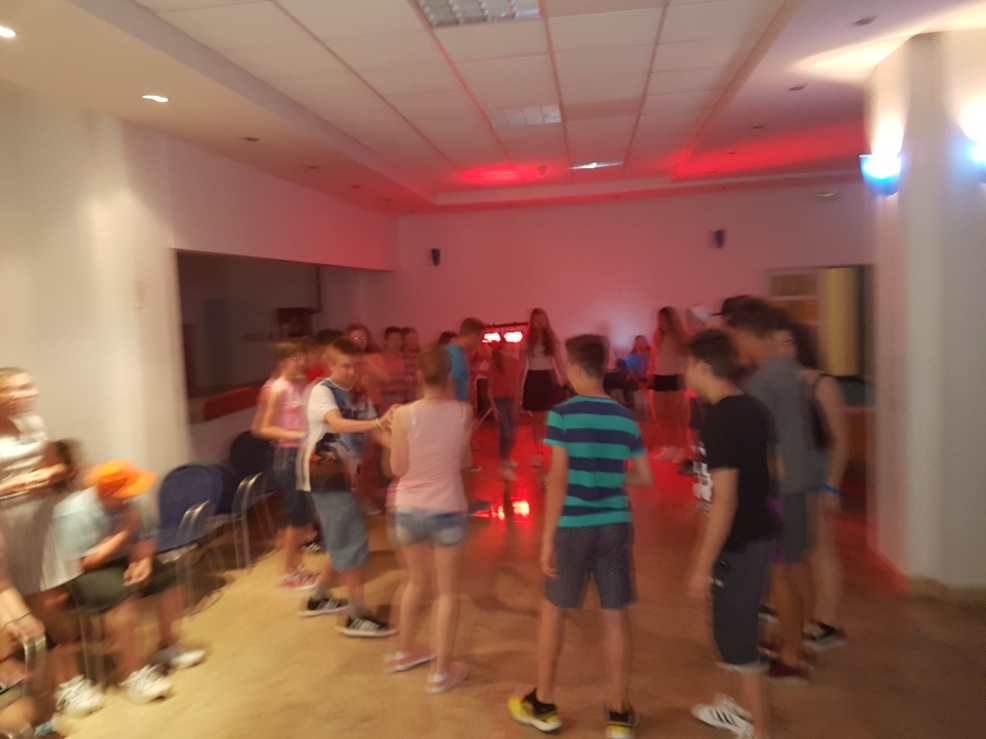 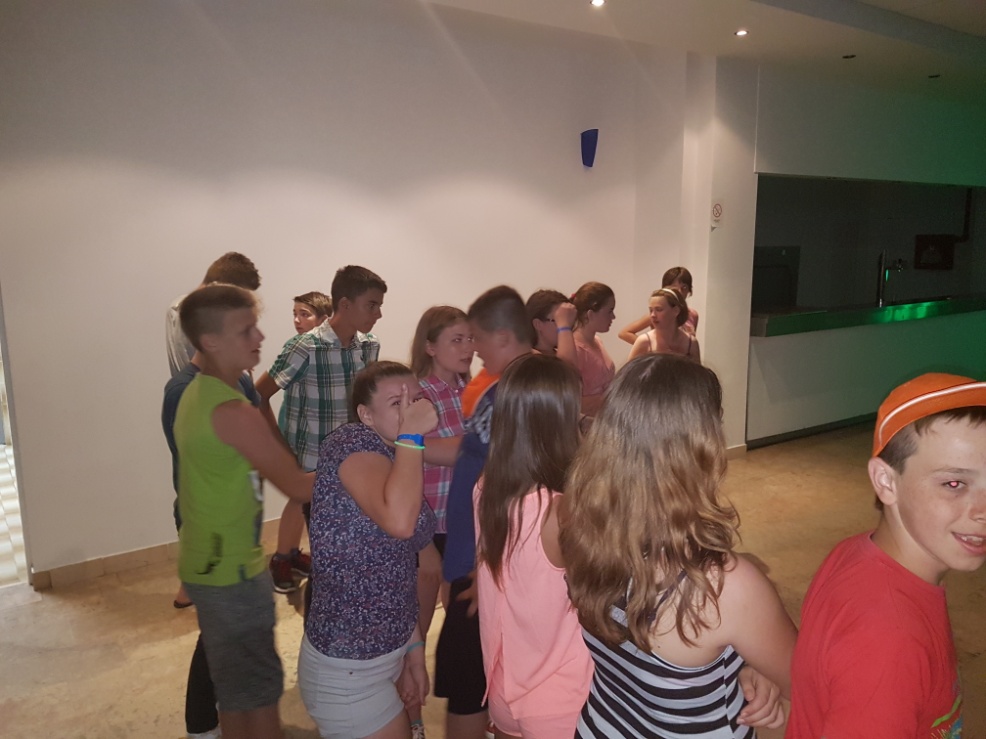 Dan 4.: 
   Narona
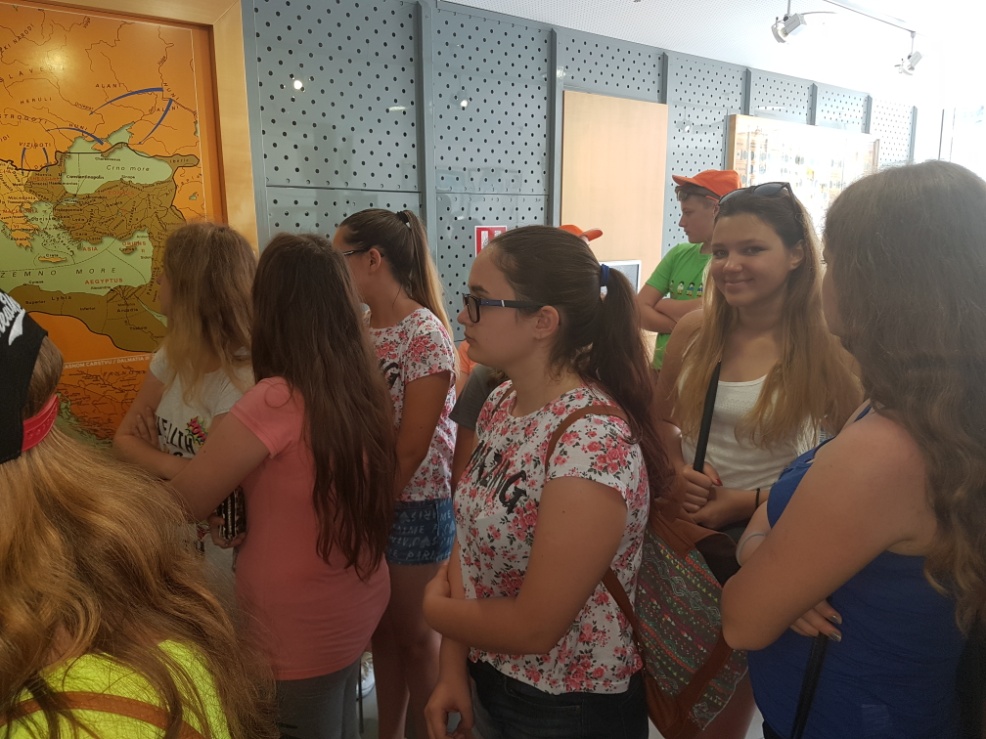 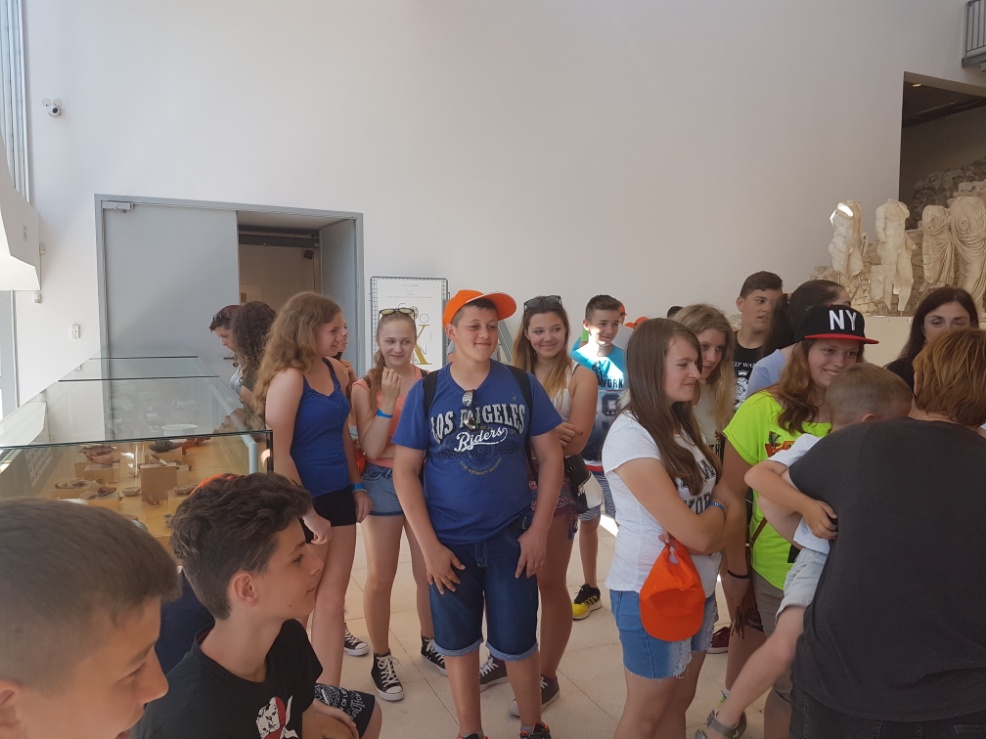 Vožnja lađama Neretvom
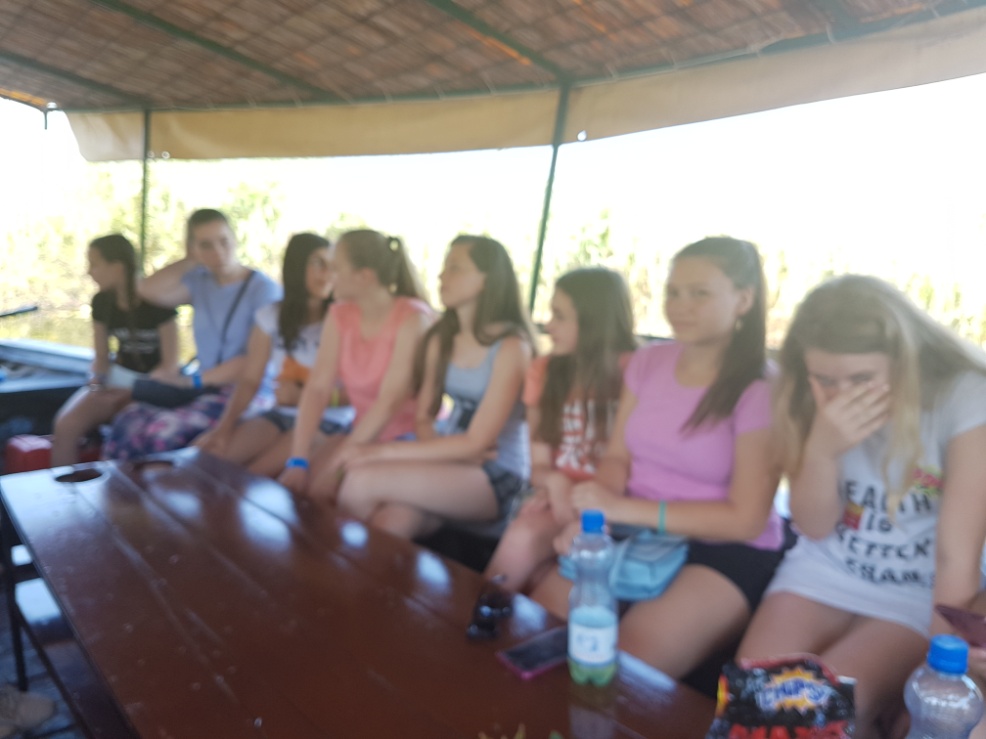 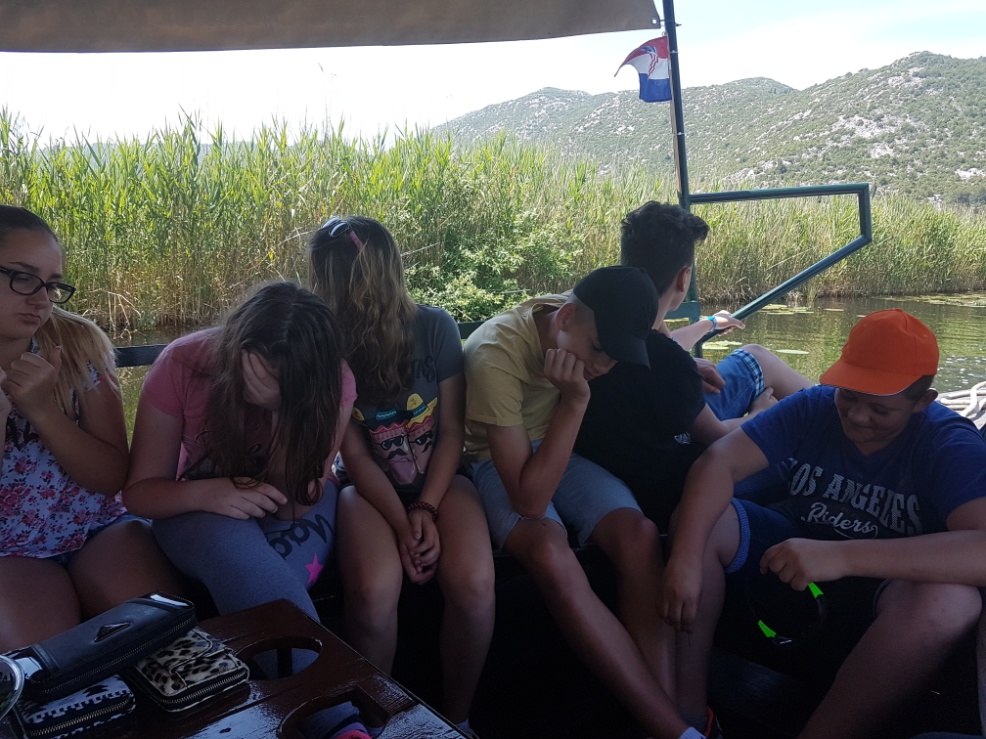 Povratak kućama
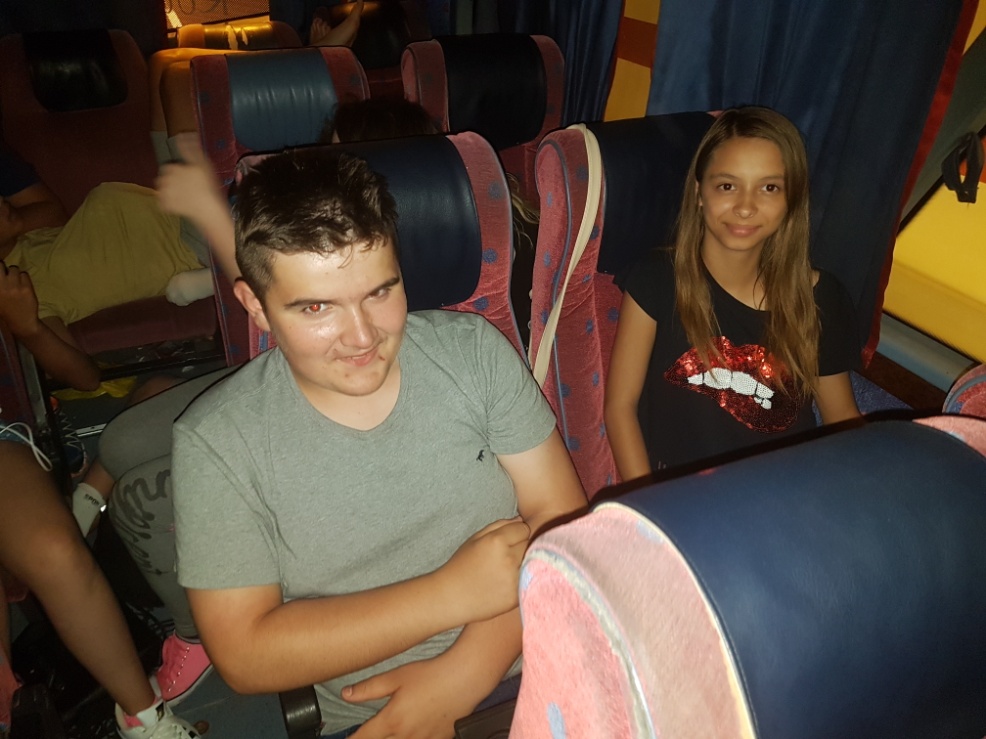 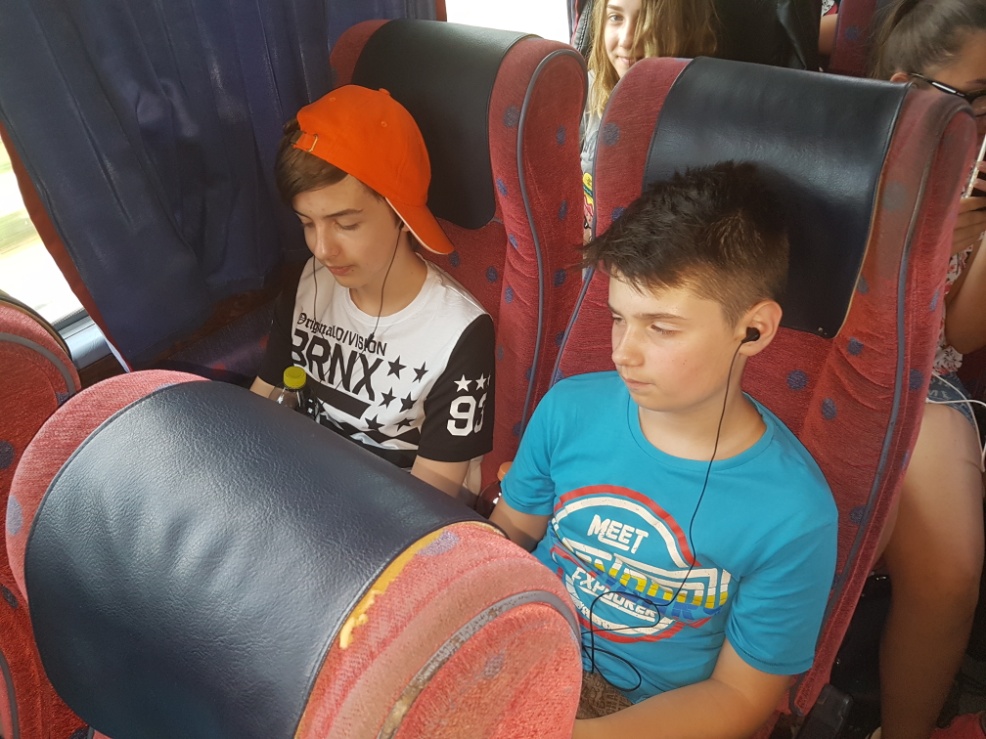 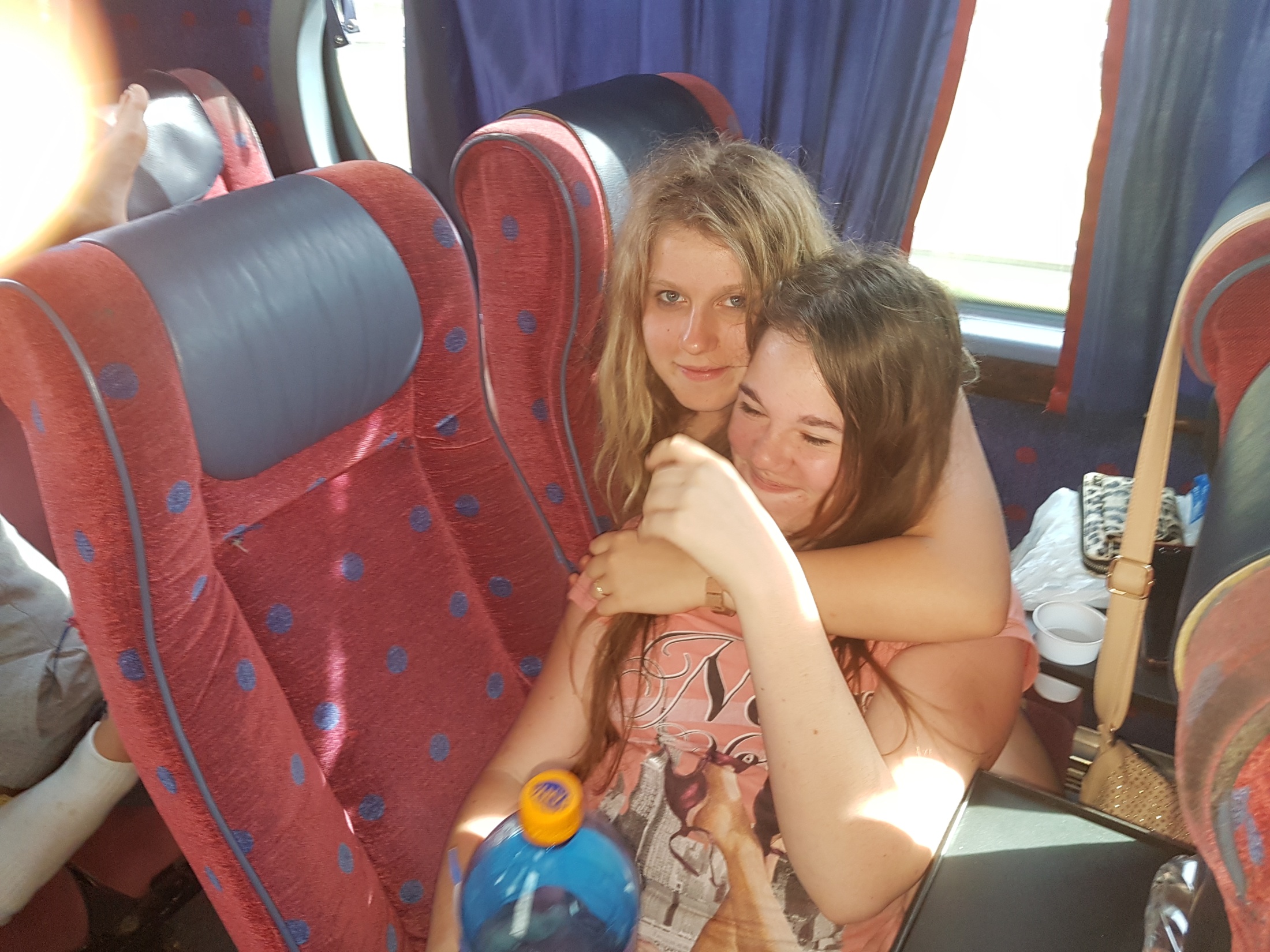